COMMISSION EUROPEENNE HORIZON 2020

Vue d'ensemble du projet
EXPLICATION DU PROJECT FASTER
Projet de jumelage financé par la Commission européenne (Direction générale de la recherche et de l'innovation) dans le cadre du programme de financement Horizon 2020 (810812).

Objectifs principaux
Renforcer les capacités et la position de 3 institutions tunisiennes (INRGREF, IRESA et AVFA) atteignant l'excellence en recherche et consolidant les normes de qualité internationales dans les propositions de projet.

Axe du projet
Gestion innovante des terres et des eaux pour une meilleure adaptation et atténuation des changements climatiques dans le secteur agricole.

Mission globale
Partager les connaissances et l'expérience des partenaires de l'UE dotés d'une excellence scientifique reconnue dans le domaine.

Structure: 6 paquets de travail

Durée: 3 ans (2018-2021)
LES DÉFIS AUXQUELS FAIRE FACE
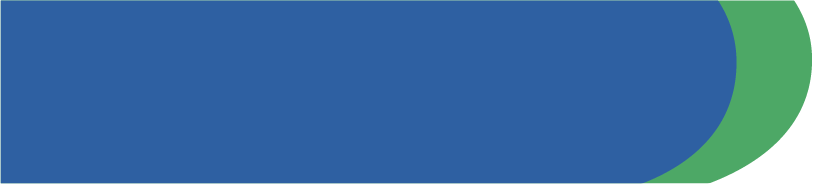 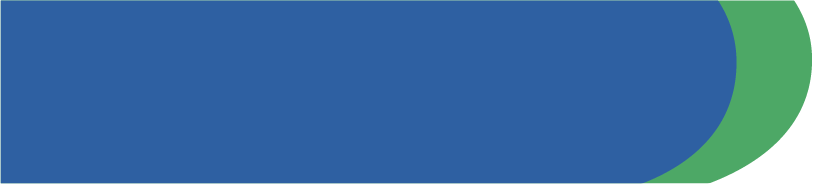 Améliorer l'excellence en matière de recherche des partenaires tunisiens
Renforcer le réseau institutionnel et la réputation internationale de l'INRGREF
-    5 activités de formation multidisciplinaires

-    5 activités de formation à la recherche

-    9 activités de formation spécialisées

-    Tableau de travail sur le développement de sujets spécifiques

Au moins 9 échanges de personnel à court terme
Cartographie des alliances et initiatives internationales actuelles et potentielles dans lesquelles INRGREF peut être engagé

Communication et engagement des parties prenantes

Engagement dans au moins 6 événements de recherche internationaux pertinents

Engagement dans au moins 6 journées internationales d'information

Production et diffusion d'un documentaire vidéo
Développer un cadre de transfert de connaissances pour impliquer les entités tunisiennes et d’autres acteurs d’intérêts
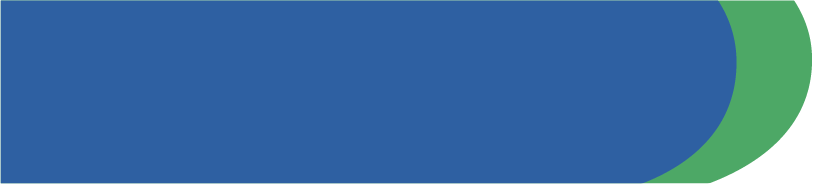 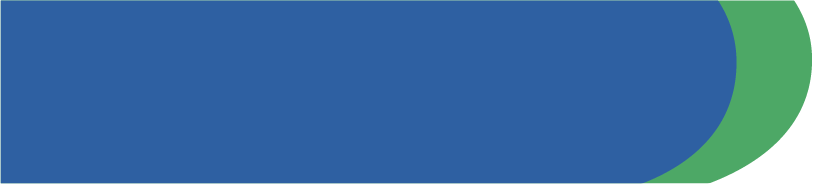 Soutenir la durabilité du SCA en Tunisie
Liste d'indicateurs d'excellence pour la recherche tunisienne.

Lignes directrices sur les nouvelles pistes et approches de recherche
 
Accord intergouvernemental sur le soutien à l'excellence en recherche

Banque de travail pour les jeunes professionnels du SCA

Cartographie des alliances et des initiatives commerciales actuelles et potentielles
Laboratoire vivant opérationnel sur les services du SCA

Programme scolaire d'été pour jeunes techniciens

Plate-forme multipartite
 
Cours d'apprentissage en ligne pour les techniciens du SCA
 
Base de données et outil de réseautage pour le SCA
PARTENAIRES
Organisation participante
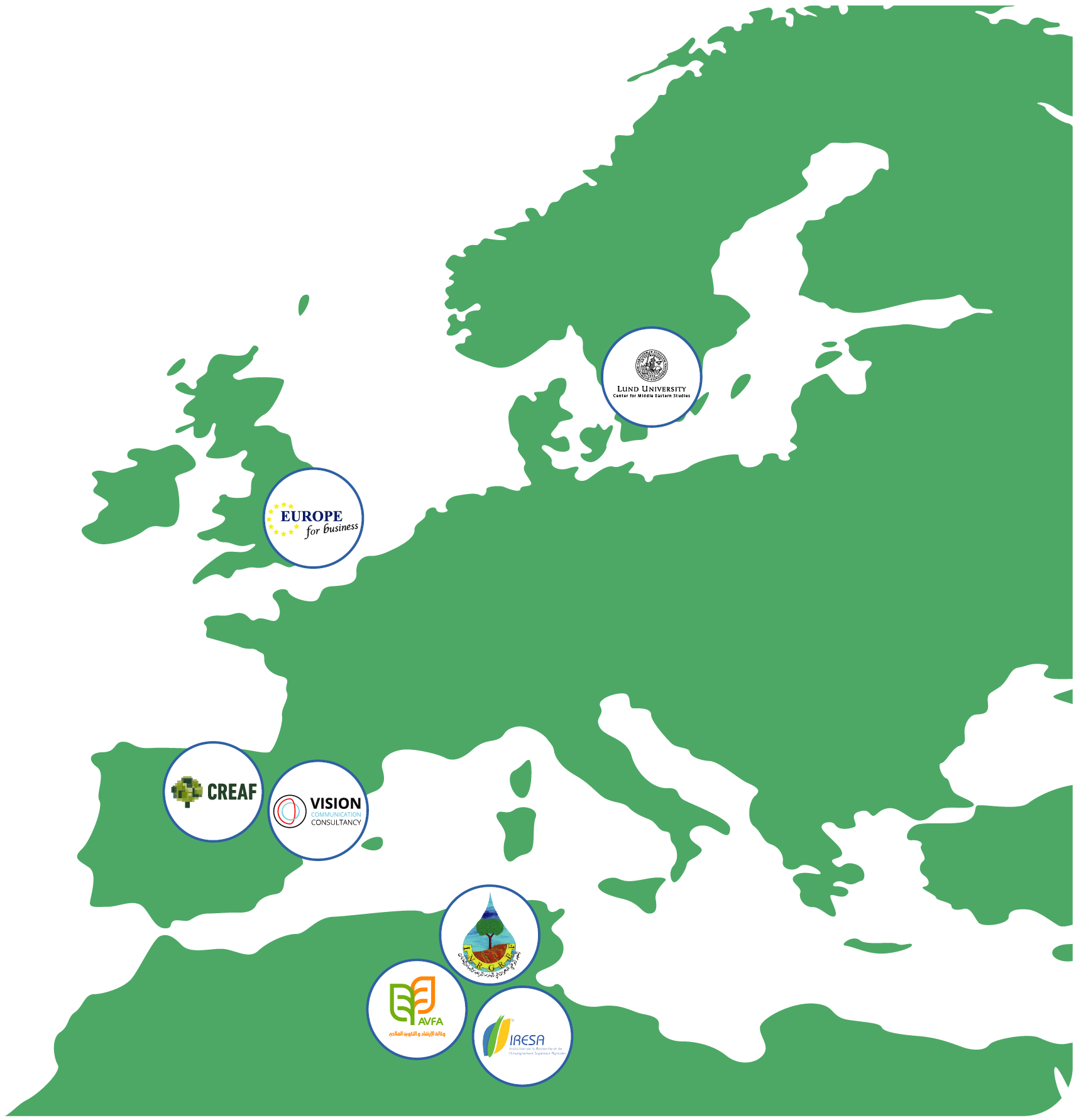 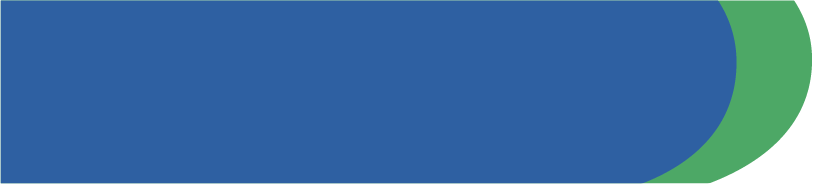 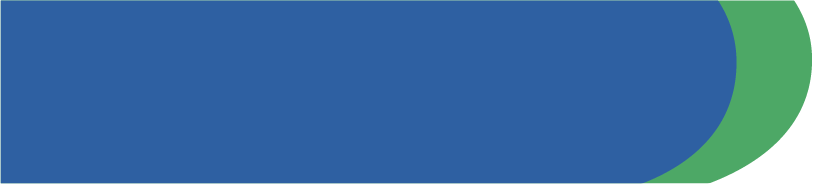 Nom court
Institut national de recherche en génie rural, eau et forêts
http://www.inrgref.agrinet.tn
INRGREF
(Coordinateur)
Creaf
http://www.creaf.cat
CREAF
Université de Lund 
https://www.lunduniversity.lu.se
LU
Europe for Business
http://www.e4business.eu
EFB
Vision Communication Consultancy
https://vision-communication.org
VISION
Agence de la Vulgarisation et de la Formation Agricoles
http://www.avfa.agrinet.tn
AVFA
Institution de la Recherche et de l'Enseignement Supérieur Agricoles
http://www.iresa.agrinet.tn
IRESA
LES OBJECTIFS DU PROJET
Accroître l'excellence en matière de recherche de l'INRGREF


Soutenir le réseautage institutionnel
et la réputation internationale de l'INRGREF
Développer un cadre pour le transfert de connaissances


Soutenir la durabilité du SCA en Tunisie
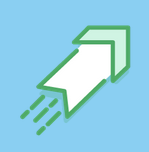 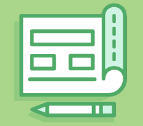 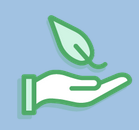 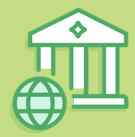 Dont notamment 

Accroître l'excellence en matière de recherche de l'INRGREF dans le domaine de la gestion des terres et de l'eau pour faire face au changement climatique

Renforcer la réputation, l'attractivité et les réseaux de l'INRGREF

Améliorer la capacité de l'INRGREF à rivaliser avec succès pour obtenir des fonds de recherche nationaux, européens et internationaux

Illustrer quantitativement et qualitativement les impacts attendus du projet par des indicateurs concrets

Améliorer l'accès aux possibilités de recherche, le développement de nouvelles approches et la mobilité accrue des scientifiques qualifiés.
LES EFFETS ATTENDUS
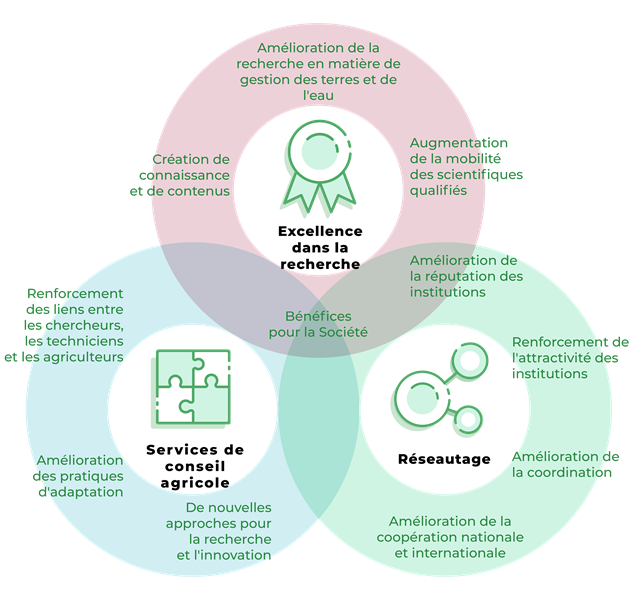 LES PAQUETS DE TRAVAIL DU PROJET
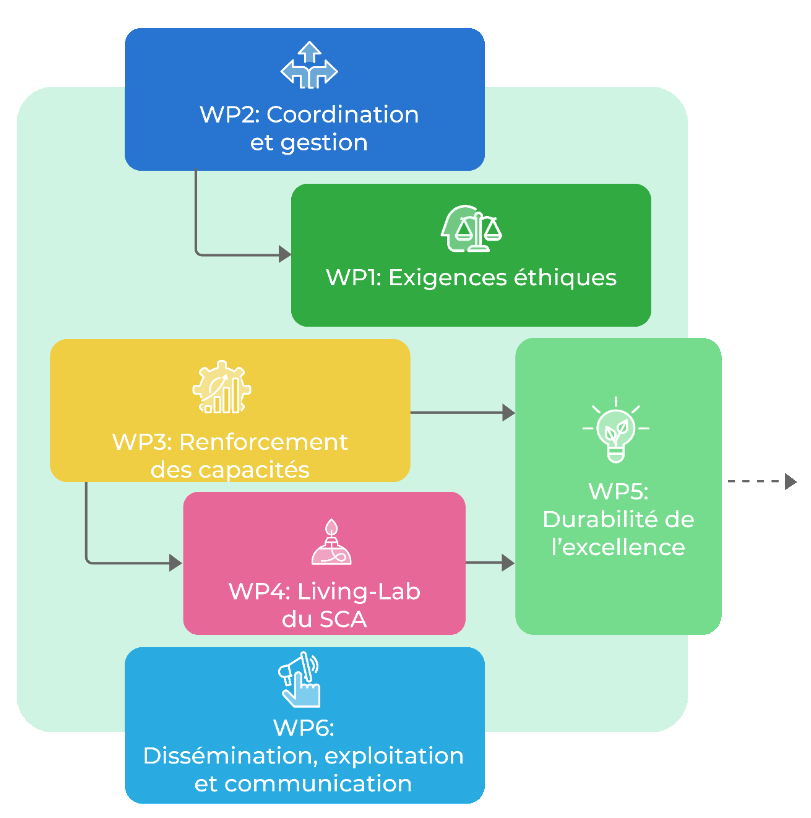 LES PAQUETS DE TRAVAIL
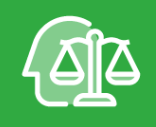 WP 1 – Exigences éthiques
Objectifs: Les principes moraux qui régissent le comportement d'une personne ou la conduite d'une activité. Ce paquet de travail définit les "exigences éthiques" auxquelles le projet doit se conformer. 

4 Déliverables
LES PAQUETS DE TRAVAIL
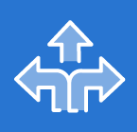 WP2 – Coordination et gestion
Objectifs: gestion efficace du projet, coordination entre les participants, échange efficace d'informations avec l'équipe du projet et canaux de communication pour la CE.

Description des tâches: 
Tâche 2.1 Gestion globale du projet [INRGREF] (M1-M3)
Révision périodique de l’agenda avec les partenaires.

Tâche 2.2 Assurance de la qualité [EFB] (M1-M36)
Les résultats du projet, les déliverables et les évènements clés vont être suivis en interne.

Tâche 2.3 Organisation des réunions du projet [INRGREF] (M1-M36)
Réunions du CS bi-annuelles, etc. 

Tâche 2.4 Collaborer avec d’autres intervenants [CREAF] (M1-M30)
Assurer la communication et la coordination avec les autres projets de la CE et avec les comités du SCA.

7 Déliverables
LES PAQUETS DE TRAVAIL
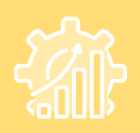 WP3 – Renforcement des capacités
Objectifs: développement des ressources humaines et renforcement des
capacités des chercheurs et des partenaires associés 

Description des tâches: 
Tâche 3.1 Evaluation des besoins multidisciplinaires pour l’excellence de la recherche [Vision] 
5 éléments clés et activités de formations multidisciplinaires; 
Développer les capacités d’apprentissage, gérer et opérer dans l’échelle des standards internationales
  
Tâche 3.2 Les moyens de perfectionnement de la recherche [CREAF] 
5 formations de perfectionnement de la recherche assurant le savoir et développement des indicateurs de la performance

Tâche 3.3 Programme de mobilité [LU] (M1-M33)
Visite court séjour des équipes, les recherches des doctorants, co-encadrement des publications scientifiques, développement des collaborations…

Tâche 3.4 Formations spécialisées [CREAF and LU] (M11-M24)
dans l’adaptation aux changements climatiques de la gestion des eaux et des sols, en utilisant des outils de gestion innovatifs - 9 cours

8 Déliverables
LES PAQUETS DE TRAVAIL
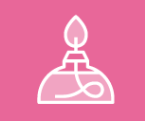 WP4 – Living-Lab du SCA
Objectifs: Mettre en place un living lab dans le but de tester des solutions spécifiques de SCA et de mettre en pratique des connaissances de pointes dans l’adaptation aux changements climatiques de la gestion des RN.

Description des tâches: 
Tâche 4.1 Création d’un living Lab local [INRGREF, CREAF] (M6-M36)

Tâche 4.2 Programmes de cours d’été en SCA pour les jeunes techniciens

Tâche 4.3 Plateforme multi-acteurs pour le développement des services de SCA  [CREAF, AVFA] (M12-M30)

Tâche 4.4 E-learning en SCA pour les techniciens [EFB, CREAF] (M18-M30)

Tâche 4.5 Développer les feuilles d’état et les tutoriels vidéo en solutions concrètes [CREAF/Vision] (M6-M33) 

9 Déliverables
LES PAQUETS DE TRAVAIL
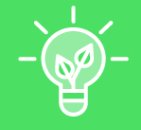 WP5 – Durabilité de l’excellence
Objectifs: Assurer le suivi, le réseautage, les lignes directrices, le support et les outils pour maintenir les réalisations dans l’excellence de la recherche. Cette structure permettra à l’INRGREF et aux centres associés de continuer leur croissance.

Description des tâches: 
Tâche 5.1 Les indicateurs de l’excellence [CREAF and LU] (M18-M24)

Tâche 5.2 Réseautage institutionnel [LU and CREAF] (M18-M36)

Tâche 5.3 Trouver de nouvelles approches et directives de recherche [CREAF and LU] (M24-M36)

Tâche 5.4 Support gouvernemental pour l’extension des services [AVFA] (M30-M36)

Tâche 5.5 Banque d'emploi pour les jeunes professionnels du SCA [EFB] (M18-M36) 

6 Déliverables
LES PAQUETS DE TRAVAIL
WP6 –  Dissémination, exploitation et communication
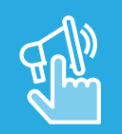 Objectifs: Implémenter une série de mesures pour sensibiliser sur les résultats et les activités en réseau du projet, optimiser la contribution locale, former les praticiens dans le but d’encourager le transfert de connaissances et améliorer leur développement professionnel

Description des tâches: 
Tâche 6.1 Sensibilisation au projet, démarrage et mise en place des stratégies [Vision] (M1-M36)

Tâche 6.2 Programme de Dissémination des activités du projet [Vision and INRGREF] (M1-M6)

Tâche 6.3 Diffusion de l’excellence [Vision] (M6-M30)

Tâche 6.4 Base de données et réseautage de SCA [Vision] (M18-M36)

8 Déliverables